Holy Alone:Being Holy When Others Are Not
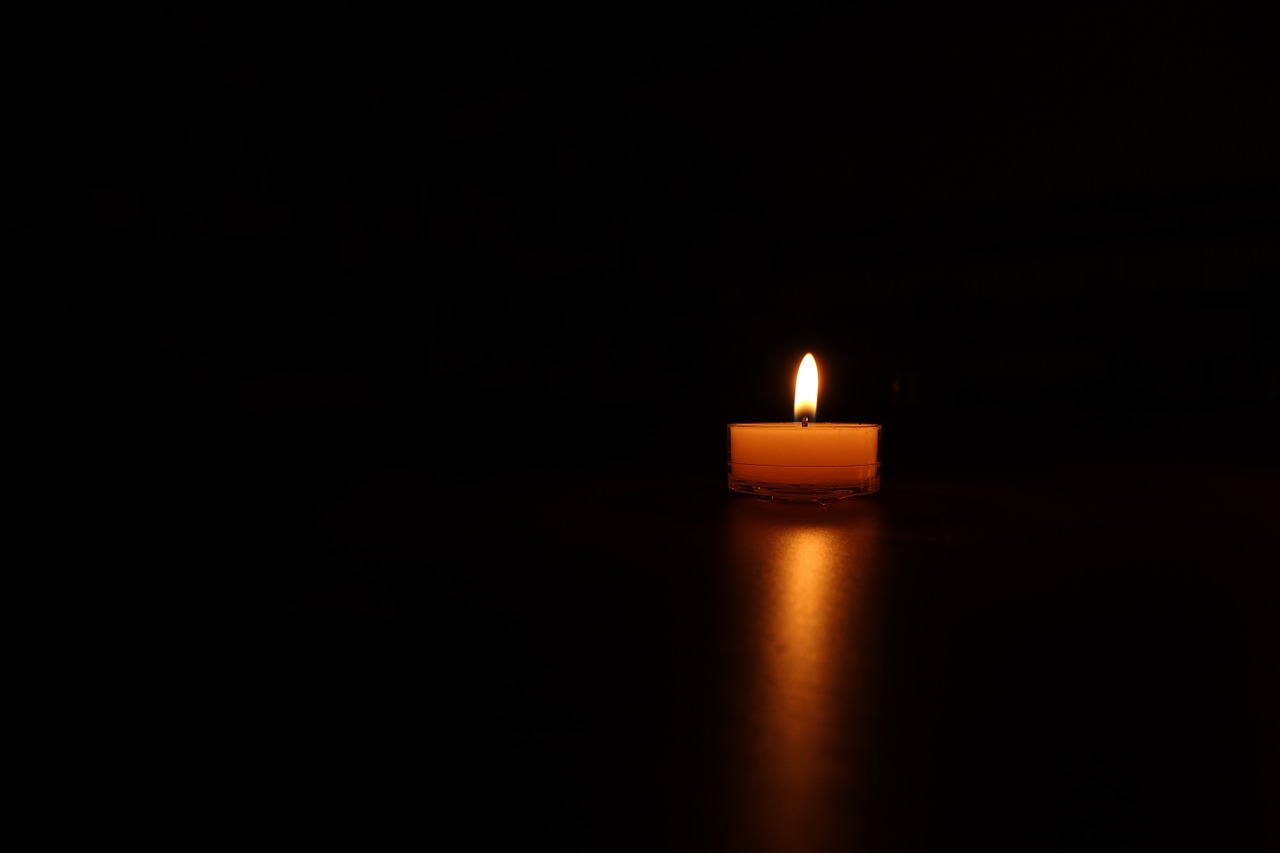 Lessons from the life of Elijah
1Kings 17 - 19
[Speaker Notes: Introductory passages: 1Pet.1:13-16, “You shall be holy for I am I holy” and Phil.2:12-16, “prove yourselves blameless and innocent, children of God above reproach in the midst of a crooked and perverse generation, among whom you appear as lights in the world.”  
1Kings 16:29-34, “Ahab…did evil in the sight of the Lord more that all who were before him….Ahab did more to provoke the Lord, God of Israel, than all the kings of Israel who were before him.”  (874 -853 B.C)
I chose Elijah as a character study on this topic, because his holiness either made him alone, or made him feel alone, most of the time during which the Scriptures give us an account of his life and ministry (~858 – 852 B.C., roughly six years).
Perhaps more than others (aside from Jesus, of course) Elijah shows us what it is like to be holy when others are not- mostly in a positive way, and occasionally in an all too human way….]
Holy Alone: Lessons for Holiness from the Life of Elijah,  1Kings 17 - 19
Lessons from Cherith, 17:1-7
Spiritual concerns must take precedence over physical ones, v.1;  cf. Luke 4:25
Strong faith is required to go it alone (with God) despite hardships, vv.2-5
Must be patient and content with the Lord’s provisions, vv.6-7
Spiritually-Minded;  Strong Faith; 			Patient Contentment
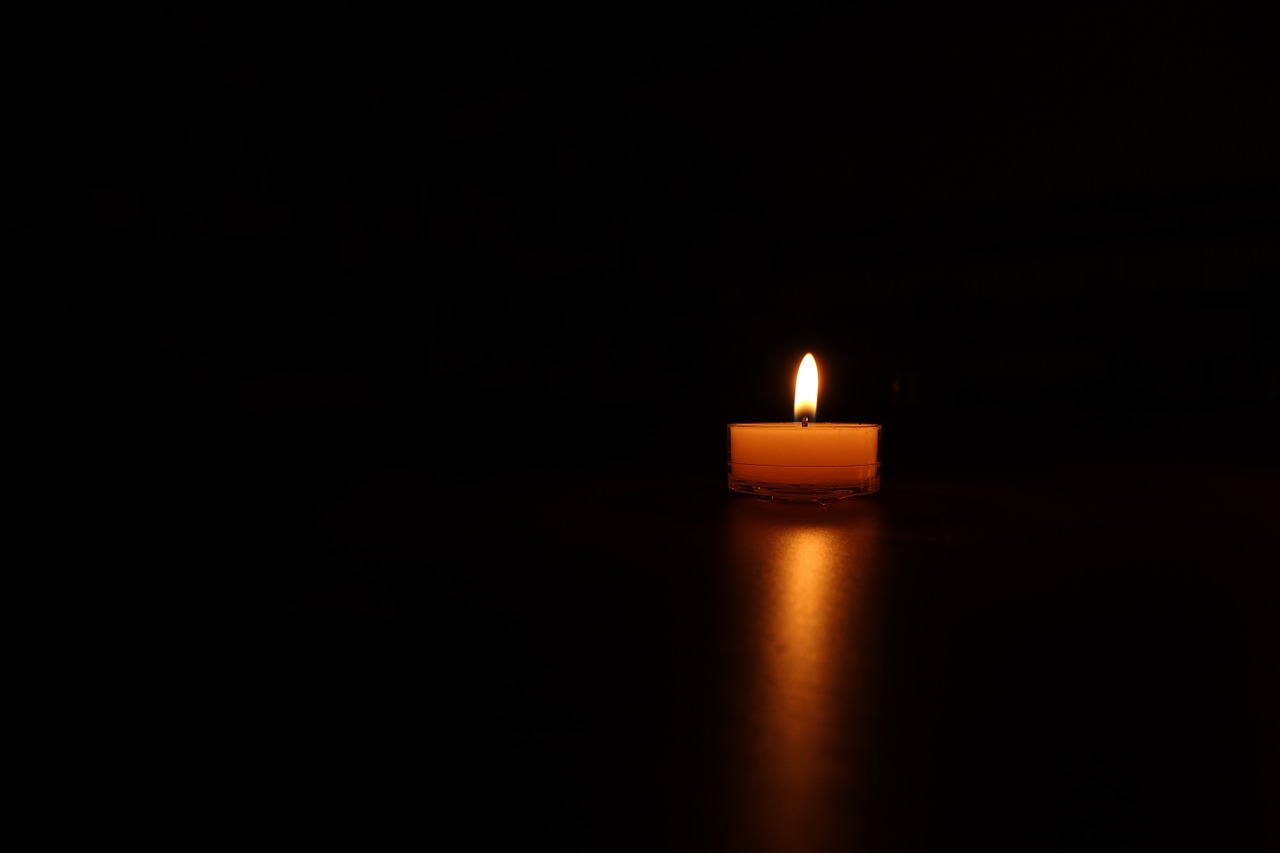 [Speaker Notes: Surely we must hear and heed the Lord, but note the specifics involved in being holy alone:
Elijah saw a greater need for spiritual repentance than physical provision- and prayed for the former even though it affected everyone (including him) adversely.  Surely I might have chosen a method to bring about the nation’s repentance that didn’t affect ME quite so much! 
The Lord said “Go” and Elijah left home and went into the land of Ammon exactly as instructed.  No record of family or friends (if he had either) going with, supporting, or encouraging him. “Faith” is vital- look specifically at how and what God said He would provide for him, vv.2-5..
Patience & contentment: How long did it take for the brook to dry up?  Long enough for the drought caused by Elijah’s prayer to accomplish it.  What did Elijah do during that time, however long it was?  He stayed where God told him to be, and waited patiently on the Lord’s ways!]
Holy Alone: Lessons for Holiness from the Life of Elijah,  1Kings 17 - 19
Lessons from Zarapeth, 17:8-24
Provisions and allies may come from unlikely sources, vv.8-16;  cf. Luke 4:26
Difficult times often provide opportunities to change lives with faith and prayer, vv.17-24
Elijah trusted and obeyed,
In faith he prayed;
A widow and her son were believers made!
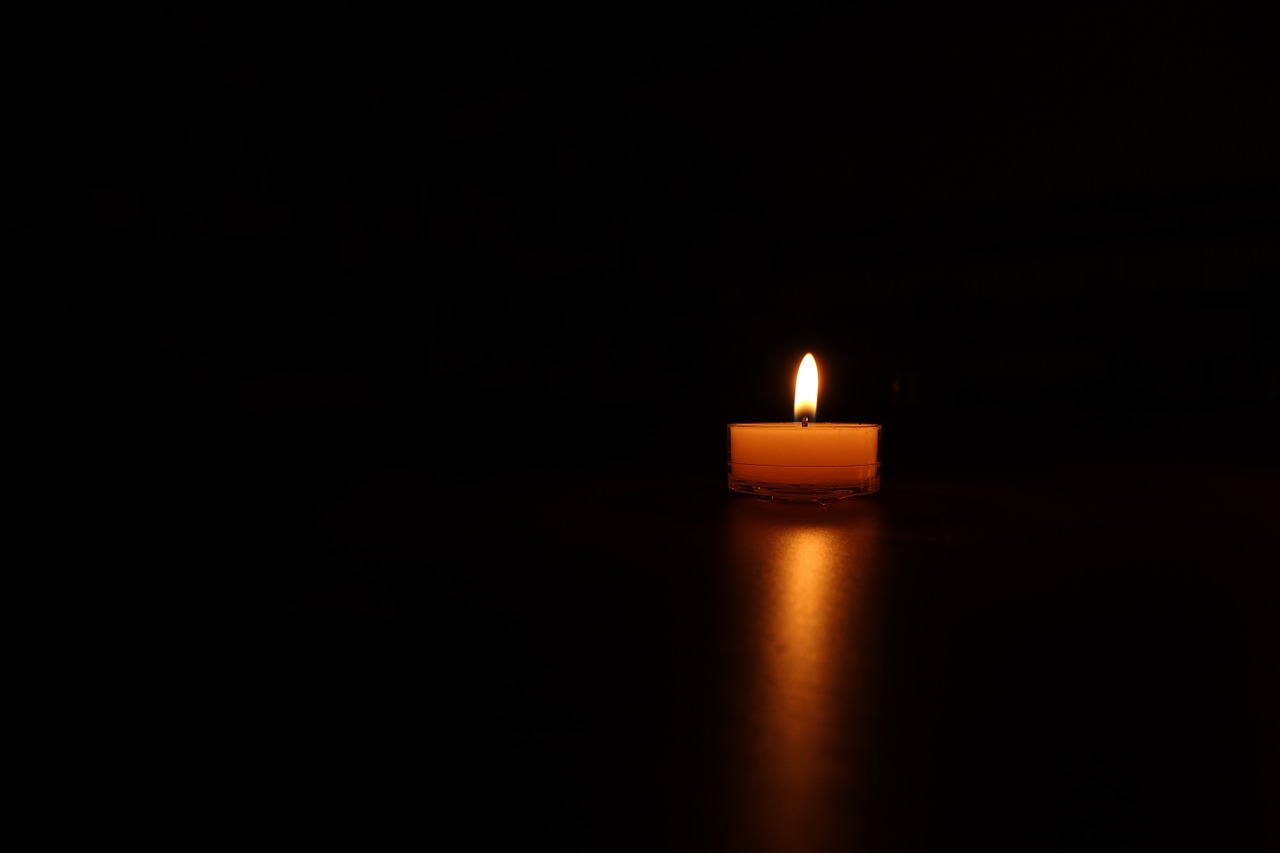 [Speaker Notes: Cheirth in Ammon to Zarapeth in Sidon is somewhere around 100 to 120 miles.  Strong faith is obviously still involved, v.8.  But note a few other specifics:
Elijah wasn’t sent to any widows in Israel, Luke 4:26; but he did as instructed, and the Lord provided, Matt.6:33ff. 
From potential or realized hardship and tragedy often come opportunities for spiritual enlightenment and triumph- if we will act in faith despite being alone! 
There is no record of Elijah ever returning to Zarapeth- but if had, he certainly would not have been alone in holiness, v.24!  Even if holy alone, you can find allies and make converts to faith and holiness!]
Holy Alone: Lessons for Holiness from the Life of Elijah,  1Kings 17 - 19
Lessons from Samaria, 18:1-46
Courage is required, cp. 17:3 with 18:1,2-15
Never miss an opportunity to speak needed truth, vv.17-21; cp. Esther 4:14
Don’t let odds intimidate you, vv.22-35
It isn’t about you, vv.36-39; Matt.5:16
Courage; Boldness; Humility
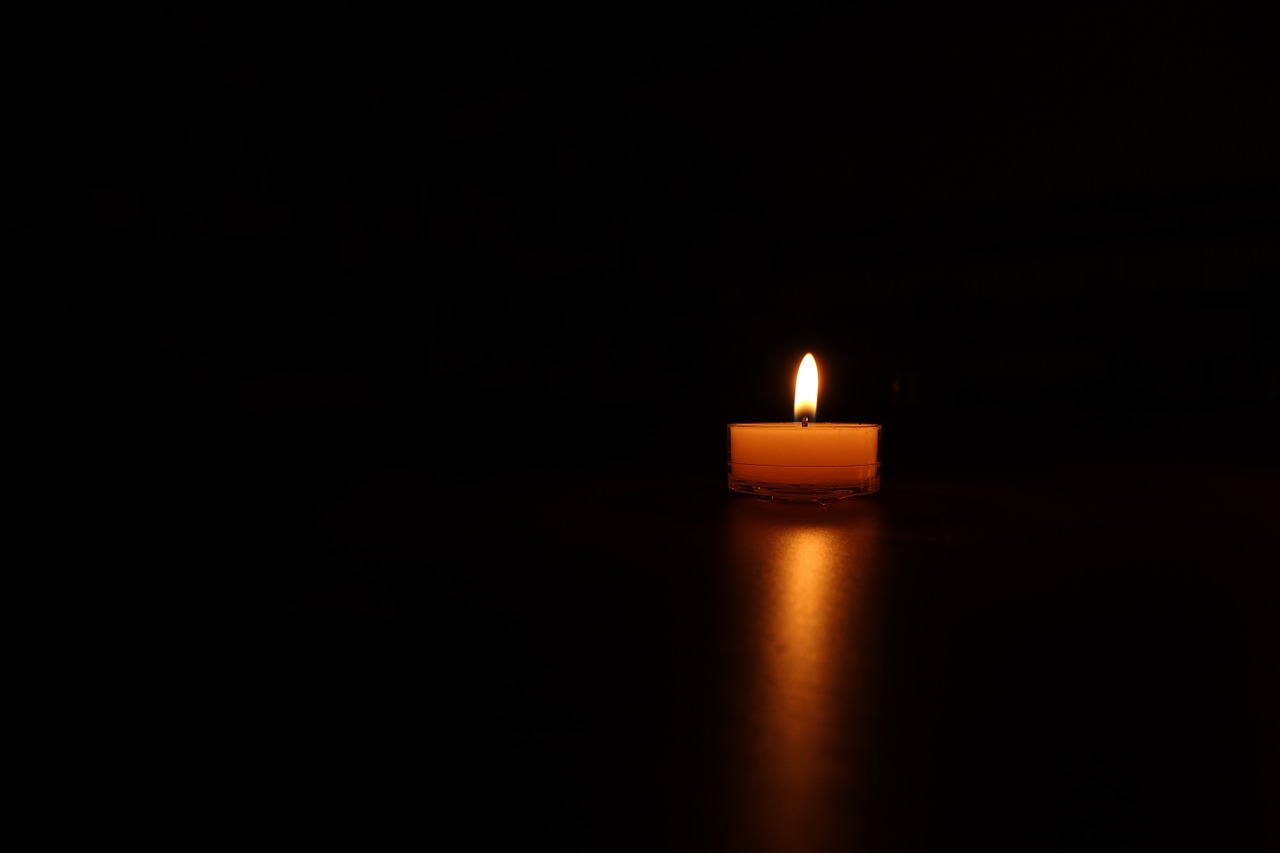 [Speaker Notes: This is probably the most well-known portion of Elijah’s life- and it, too, certainly includes lessons for us on being holy alone:
Courage to show yourself to a powerful king who wants you dead, vv.1,10; courage to tell him what he needs but does not want to hear, vv.17-18; and courage certainly to face 850 false prophets in a life/death showdown, v.19!  
Mordecai was right, Est.4:14; as was Paul, cf. Eph.4:29, “according to the need of the moment”
Elijah understood and demonstrated the importance of this principle, as did Jonathan, cf. 1Sam.14:6; and Peter, 1Pet.3:13-14
It has always been, and will always be, about Him, Matt.5:16; 1Pet.2:9.]
Holy Alone: Lessons for Holiness from the Life of Elijah,  1Kings 17 - 19
Lessons from Beersheba & Horeb, 19:1-18
Listening to God rather than men/women is required, cp. 19:1-3 with 17:2,8,14; 18:1
Acting without “the word of the Lord” leads to fear, retreat, and despair, vv.3-4; cp. 18:40, 21-22, 23-37
And allows one to go and be where God has not sent, doing what God hasn’t commanded, vv.3, 8-9,13,15
God has plans, power, and allies even if we don’t see them, vv.15-18
Listen to God; Act when, where, and how He says;  	Trust Him always.
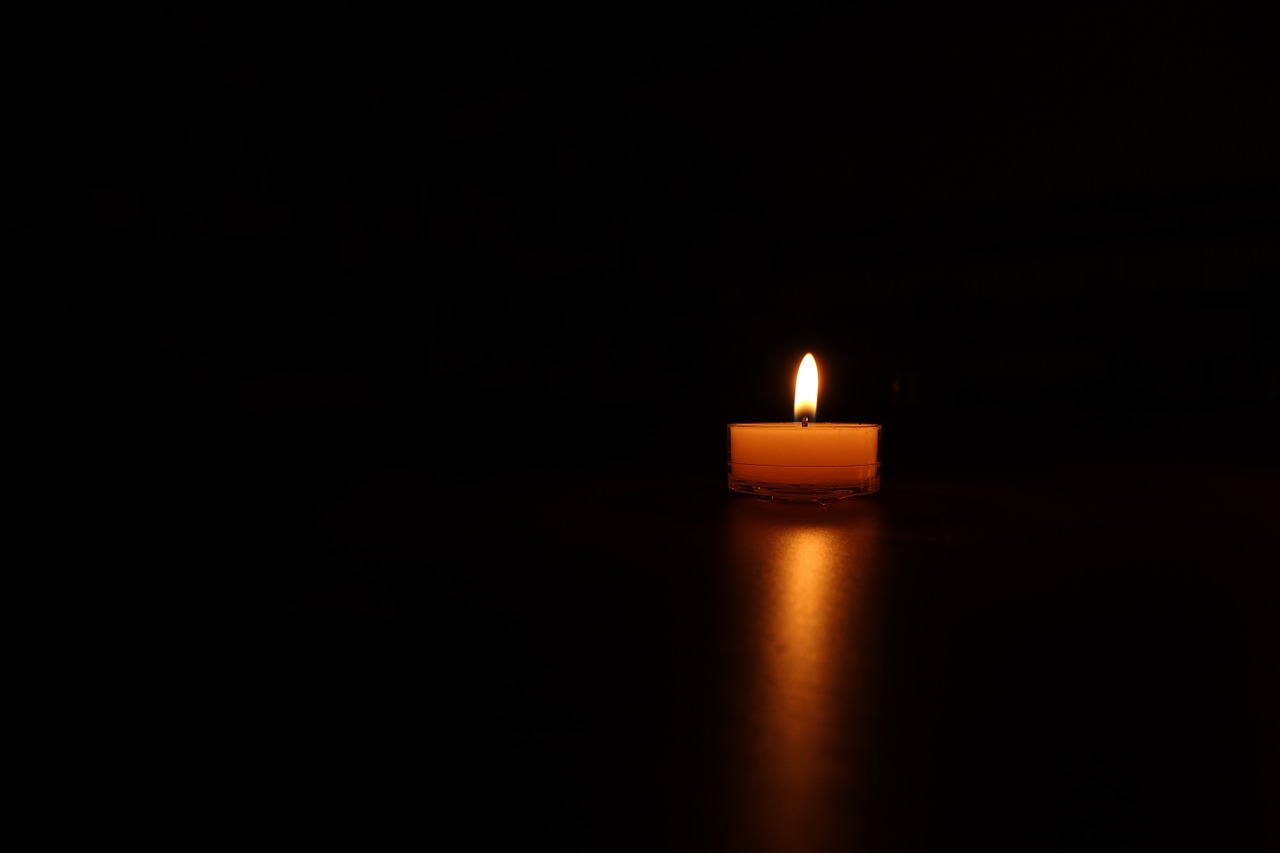 [Speaker Notes: There are also some “negative” lessons to be gleaned from the life of Elijah, as indeed there are from all our lives and examples, cf.1Cor.10:11…
This time, Elijah acted without “the word of the Lord” coming to him, and it precipitated additional problems and despair for him, v.4.  
Previously, when Elijah acted with “the word of the Lord” coming to him first, he had manifested tremendous courage, in strength he had pressed the battle onward (cf.18:40), and was confident and bold, (cf.18:18,21-22,23-37).  So…
Elijah went where God had not sent, and was doing what God had not commanded, vv.3,8-9-13,15.
God has plans, the power to accomplish them, and allies even when we can’t, or don’t (because we’re listening to others, seeing only with our eyes, and acting on our own) see them, vv.15-18. 
Elijah NEVER felt or complained about being “alone” while He was listening to and obeying God- his despair only came when he listen to men/women, went and did without God’s command, and depended on his sight, cf. 2Cor.5:7!]
Holy Alone: Lessons for Holiness from the Life of Elijah,  1Kings 17 - 19
One is never ALONE and HOLY!
Take-home points:
Elijah teaches how to be HOLY and act ALONE through spiritual-mindedness, strong faith, patient contentment, trust, obedience and prayer coupled with  courage, boldness, and humility.  
However, Elijah was ALONE but not HOLY when he listened to men rather than God, acted without God’s command, and saw and thought on his own w/o faith!
Even when we go astray into despair, God does not forget and abandon, but instead comforts and strengthens, 19:5-8, and 19:11-15a.
It’s never “over” until God says so, 19:15b-21.
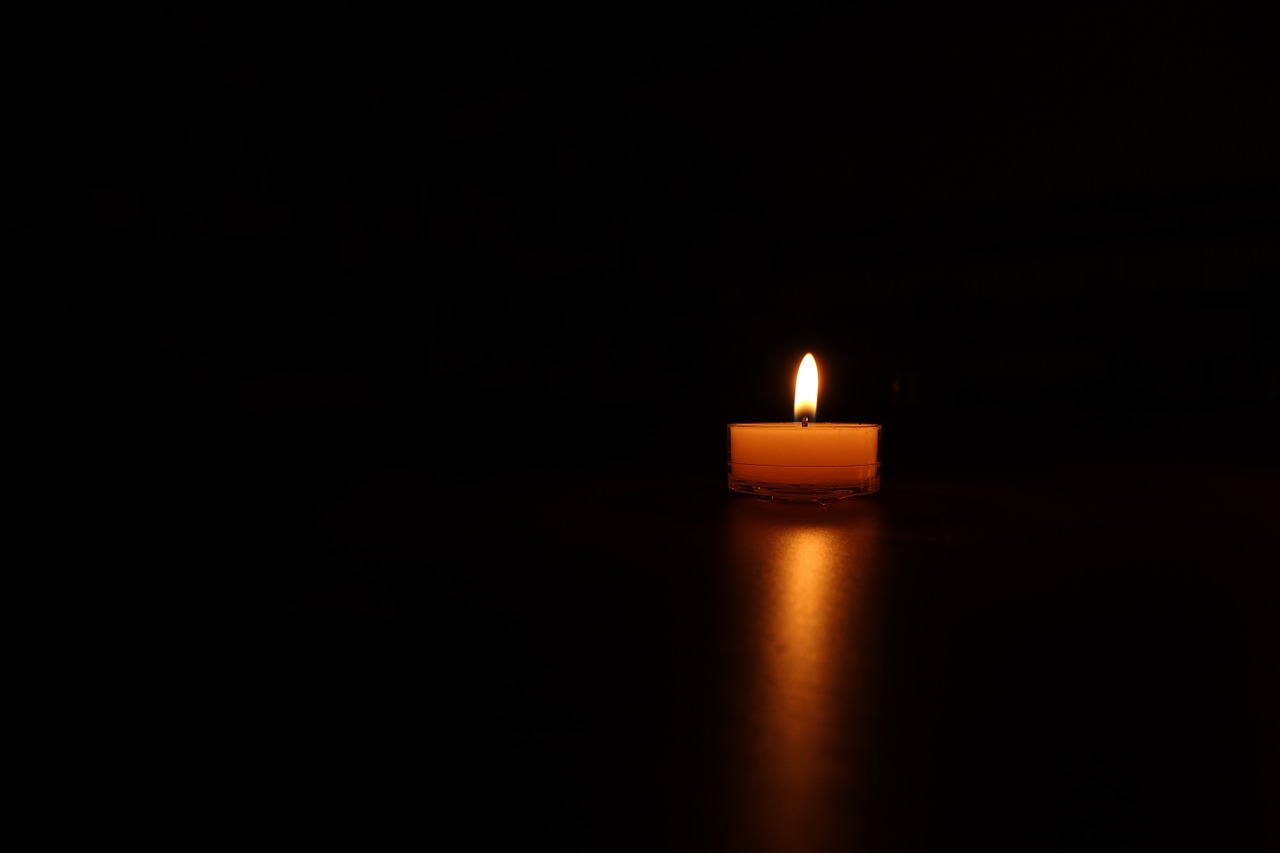 [Speaker Notes: One is never ALONE and HOLY! Heb.13:6.]